Approach to chest pain, case- based
Ahmed Yehia, MD
Case 1
A 30 years old lady presents to the ER with 1 hour of severe stitching localized central chest pain.
How to approach?
What is the most likely diagnosis?
Case 2
A 60 years old lady presents to the ER with 1 hour of severe stitching localized central chest pain.
How to approach?
What is the most likely diagnosis?
Most symptoms are functional , but consider only after screening for red flags.
Abdominal pain,
Headache,
Bloating,
Heartburn,
………..
[Speaker Notes: عشان ما يتقالش ده فلان ما شخصش و الحالة فقدت منك.]
In upper GI symptoms
Alarming signs (Risk factors) in chest pain
Age
Male sex
Smoking
DM
HTN
Case 2
A 60 years old lady presents to the ER with 1 hour of severe stitching localized central chest pain.
How to approach?
What is the most likely diagnosis?
ECG
We have to exclude IHD.
Case 3
A 60 years old lady presents to the ER with 10 minutes of severe crushing central chest pain which was precipitated by going upstairs. She is used to have this pain in the same settings for ~ 6 months and the pain was usually relieved by rest.
How to approach?
What is the most likely diagnosis?
Chronic stable angina
ECG
Stress test
Anti-ischemic measures
Control of risk factors
Case 4
A 60 years old lady presents to the ER with 1 hour of severe crushing central chest pain. She is diabetic & hypertensive for 10 years.
How to approach?
What is the most likely diagnosis?
ECG
Cardiac markers
CK-MB, troponin I : highly positive
Reperfusion
Case 5
A 60 years old lady presents to the ER with 1 hour of severe crushing central chest pain. She is diabetic and hypertensive for 10 years.
How to approach?
What is the most likely diagnosis?
CK-MB, troponin I : highly poisitive
Non-STEMI
How to treat?
Case 6
A 60 years old lady presents to the ER with 1 hour of severe crushing central chest pain. She is diabetic and hypertensive for 10 years.
How to approach?
What is the most likely diagnosis?
CK-MB, troponin I : negative
UA
How to treat?
ACS algorithm
Portal
Disease of no signs
The most important is history: Chest pain.
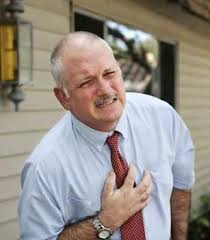 Body language & diagnosis of ischemia
[Speaker Notes: Figure 1 (A) The Levine Sign. (B) The Palm Sign. (C) The Arm Sign. (D) The Pointing Sign.]
Disease of no signsHistory.. History.. History.. History..
Case 7
A 60 years old lady presents to the ER with 1 hour of severe exertional dyspnea & diaphoresis. She has no chest pain. She is diabetic and hypertensive for 10 years.
How to approach?
What is the most likely diagnosis?
CK-MB, troponin I : highly positive
Angina equivalents
Dyspnea
Diaphoresis
Dyspepsia
Epigastric pain
Case 8
A 30 years old female patient presented with acute chest pain & dyspnea.
She had CS 10 days ago.
ECG: only sinus tachycardia.
Chest X ray: normal.
How to approach?
What possibility should be considered?
Clues for pulmonary embolism
OCPs
Postoperative
Fracture femur
Antiphospholipid syndrome
Pregnancy
Postpartum
Case 9
162. A 70-year-old woman has been healthy except for hypertension treated with a thiazide diuretic. She presents with sudden onset of a severe, tearing chest pain, which radiates to the back & is associated with dyspnea and diaphoresis. BP is 210/94. Lung auscultation reveals bilateral basilar rales. A faint murmur of aortic insufficiency is heard. BNP level is elevated at 550 pg/mL (Normal < 100). ECG shows nonspecific ST-T changes. Chest x-ray suggests a widened mediastinum. Which of the following choices represents the best initial management?
a. IV furosemide plus IV loading dose of digoxin
b. PCI with consideration of angioplasty and/or stenting
c. Blood cultures and rapid initiation of vancomycin plus gentamicin, followed by echocardiography
d. IV beta-blocker to control HR, IV nitroprusside to control BP, transesophageal echocardiogram
e. IV heparin followed by CT pulmonary angiography
162. The answer is d. (Fauci, pp 1565-1566.) T his patient’s presentation strongly suggests aortic dissection. Aortic insufficiency is common with proximal dissection, as
are hypertension and evidence of CHF. Hypotension may be present in severe cases. Distal dissection can lead to obstruction of other major arteries with neurological
symptoms (carotids), bowel ischemia, or renal compromise. In aortic dissection, the first line of defense is emergent therapy with parenteral beta-blockers. After betablockade
is established, nitroprusside is commonly used to titrate systolic blood pressure to less than 120. T he diagnosis is established with transesophageal echo, MR, or CT
angiography. Urgent surgery may be required, especially in proximal (type A) dissections.
Although endocarditis may cause aortic insufficiency, this patient’s sudden onset of symptoms as well as widened mediastinum would be unusual in endocarditis. Myocardial
ischemia can cause mitral (but not aortic) insufficiency. Furosemide might help the pulmonary edema but would not address the primary problem; digoxin increases shear
force on the aortic wall and could worsen the dissection. Anticoagulation is contraindicated if aortic dissection is suspected, as it may increase the risk of fatal rupture and
exsanguinating hemorrhage.
The most common causes of chest pain in outpatients are musculoskeletal and GI conditions. Studies have estimated that ~ one-third to one-half of patients have musculoskeletal chest pain, 10 to 20% have a GI causes, 10% have stable angina, 5% have respiratory conditions, and ~ 2 to 4% have acute myocardial ischemia (including MI) [1-4].
History of pain analysis
O- onset
P-provocation /palliation
Q- quality/quantity
R- region/radiation
S- severity/scale
T- timing/time of onset
Differential Diagnoses
Life Threatening Causes of Chest Pain
Acute Coronary Syndromes
Pulmonary Embolus
Tension Pneumothorax
Aortic Dissection
Esophageal Rupture
Pericarditis with Tamponade
Acute Coronary Syndromes - History
“Typical” Chest Pain Story (Pressure-like, squeezing, crushing pain, worse with exertion, SOB, diaphoresis, radiates to arm or jaw) The majority of patients with ACS DO NOT present with these symptoms! 
Cardiac Risk Factors (Age, DM, HTN, FH, smoking, hypercholesterolemia, cocaine abuse)
Acute Coronary Syndromes – EKG Findings
STEMI - ST segment elevation (>1 mm) in contiguous leads; new LBBB 
T wave inversion or ST segment depression in contiguous leads suggests subendocardial ischemia
5% of patients with AMI have completely normal EKGs
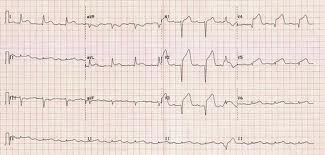 جزاكم الله خيرا